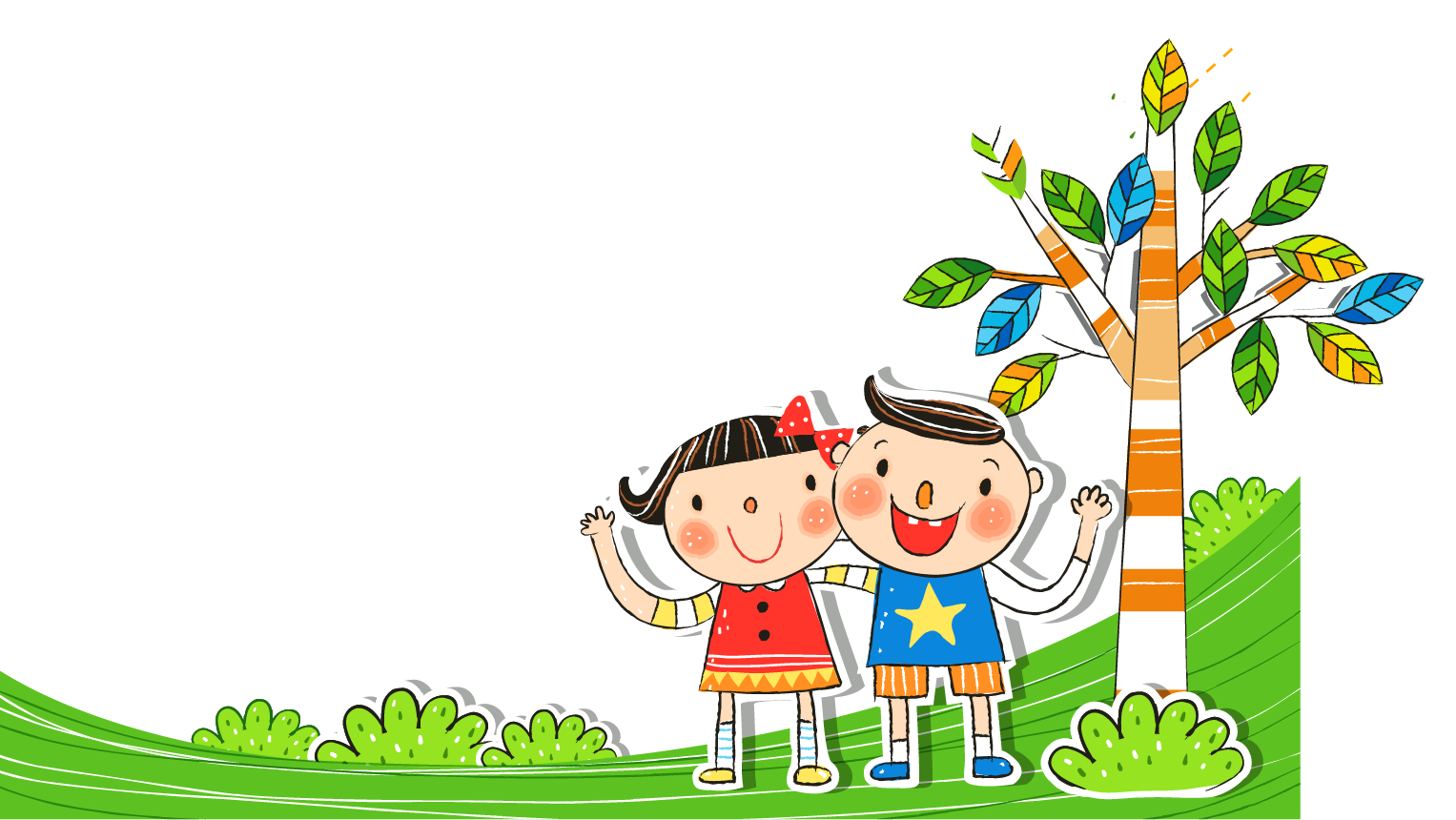 Xin chào các em!
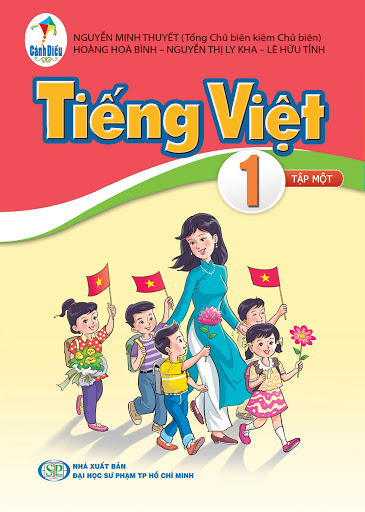 ia
i
b
ia
bi
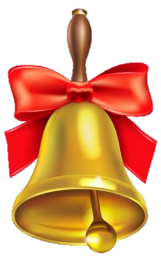 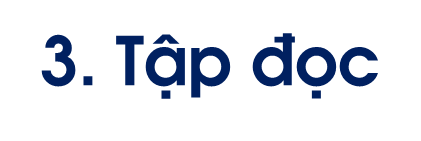 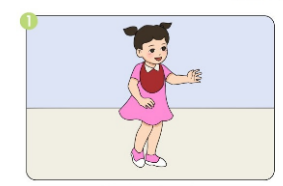 1
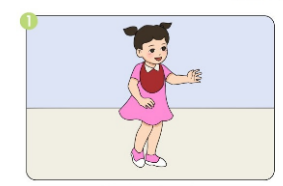 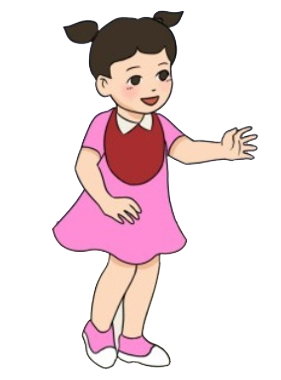 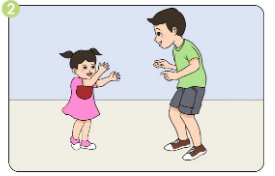 2
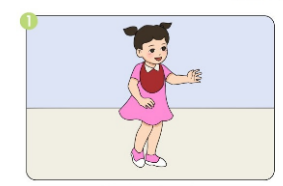 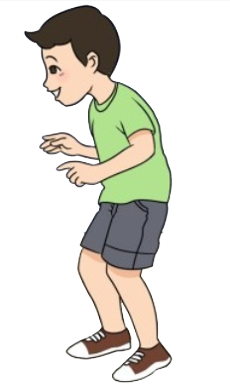 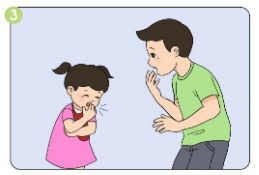 3
4
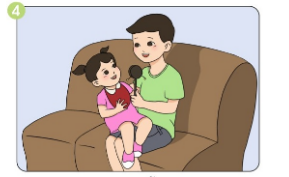 3. Tập đọc
Bé Bi, bé Li
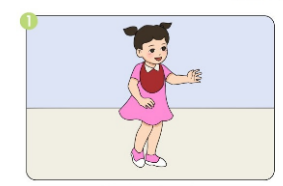 1
2
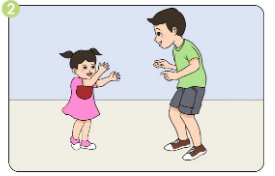 Bé Li bi bô:
 - Bi, Bi.
- Bé ạ đi.
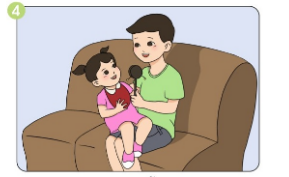 4
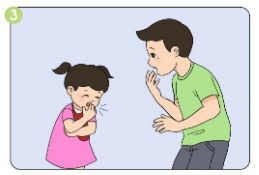 3
Bé ạ lia lịa, bé bị ho.
Bi dỗ bé.
3. Tập đọc
Bé Bi, bé Li
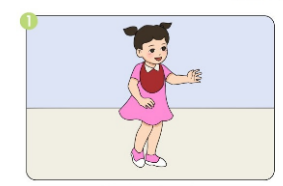 1
2
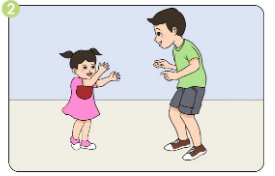 Bé Li bi bô:
 - Bi, Bi.
- Bé ạ đi.
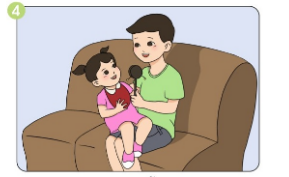 4
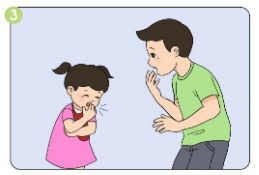 3
Bé ạ lia lịa, bé bị ho.
Bi dỗ bé.
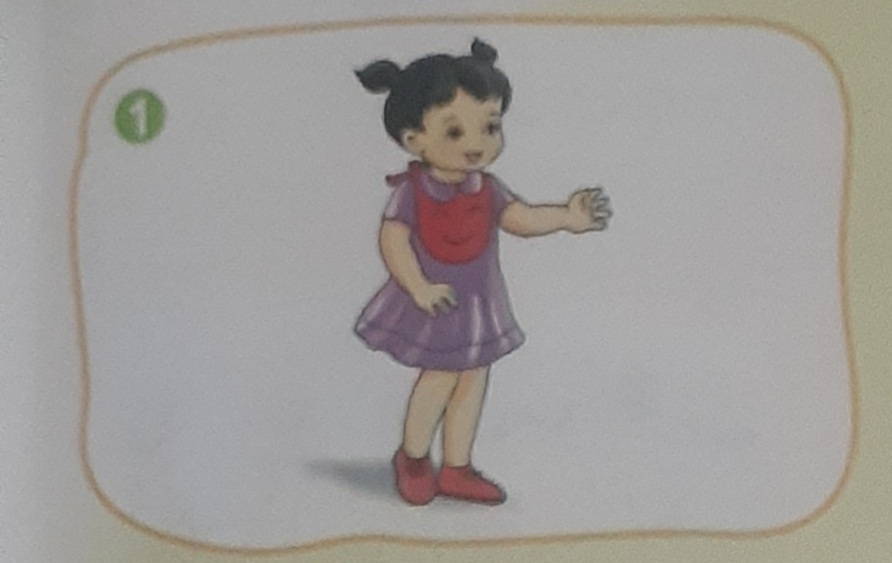 Bé Li bi bô:
- Bi, Bi.
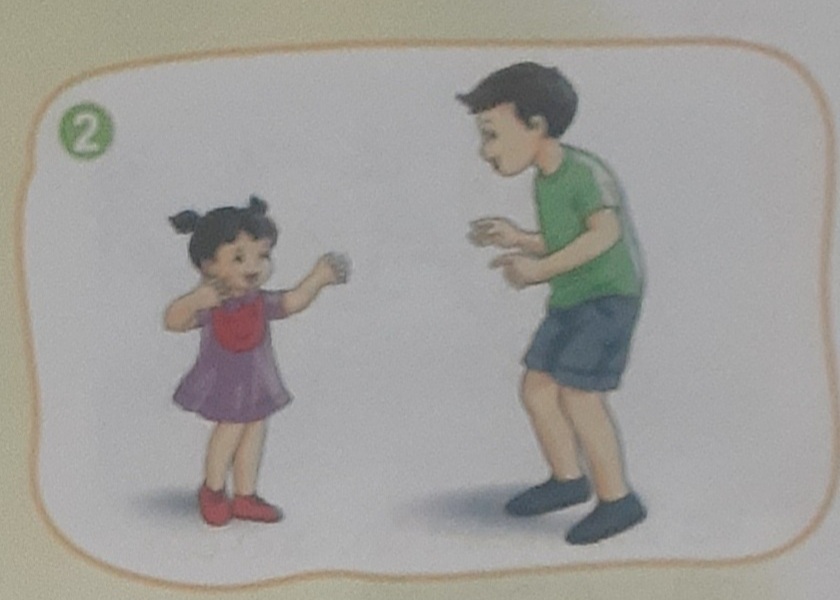 Bé ạ đi.
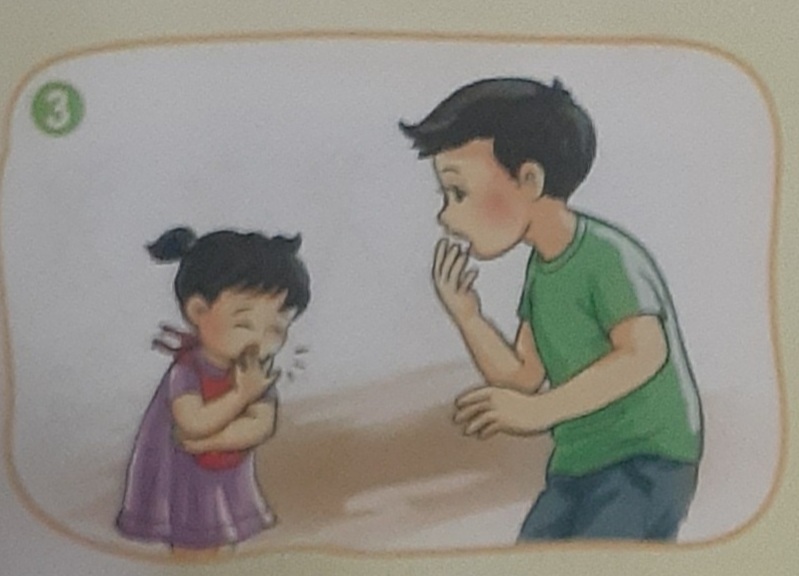 Bé ạ lia lịa, bé bị ho.
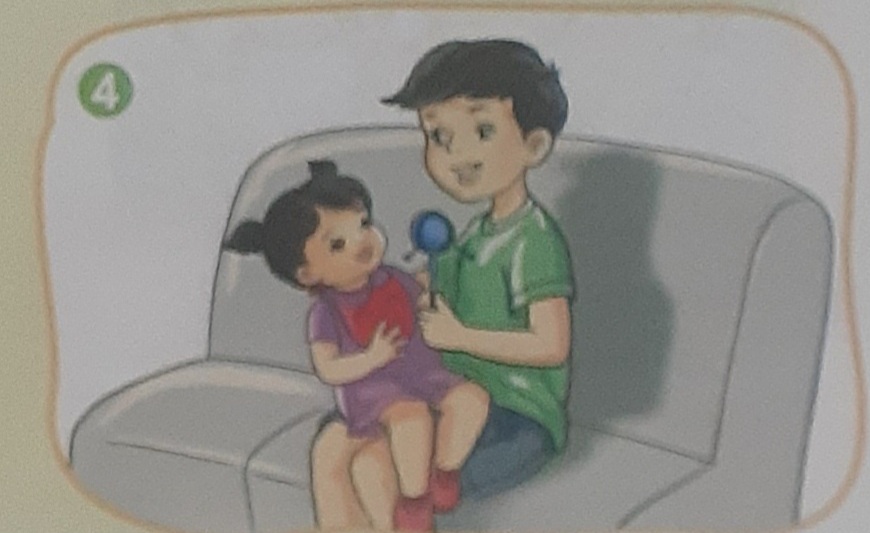 Bi dỗ bé.
3. Tập đọc
Bé Bi, bé Li
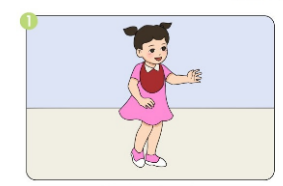 1
2
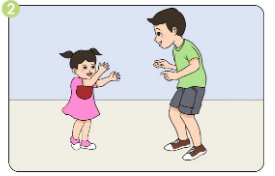 Bé Li bi bô:
 - Bi, Bi.
- Bé ạ đi.
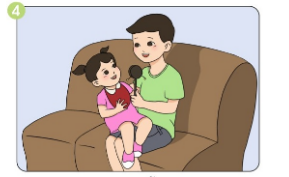 4
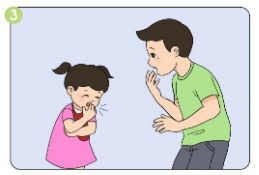 3
Bé ạ lia lịa, bé bị ho.
Bi dỗ bé.
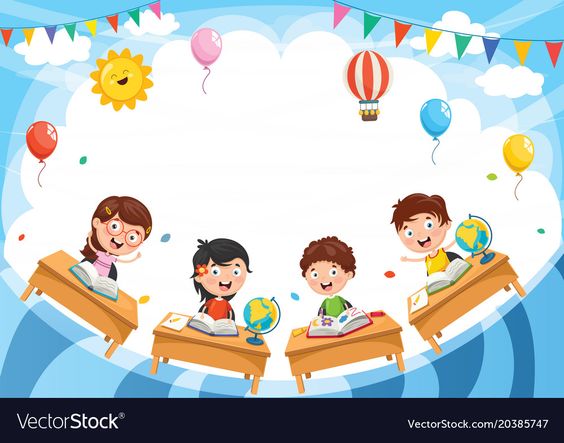 Dặn dò
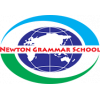 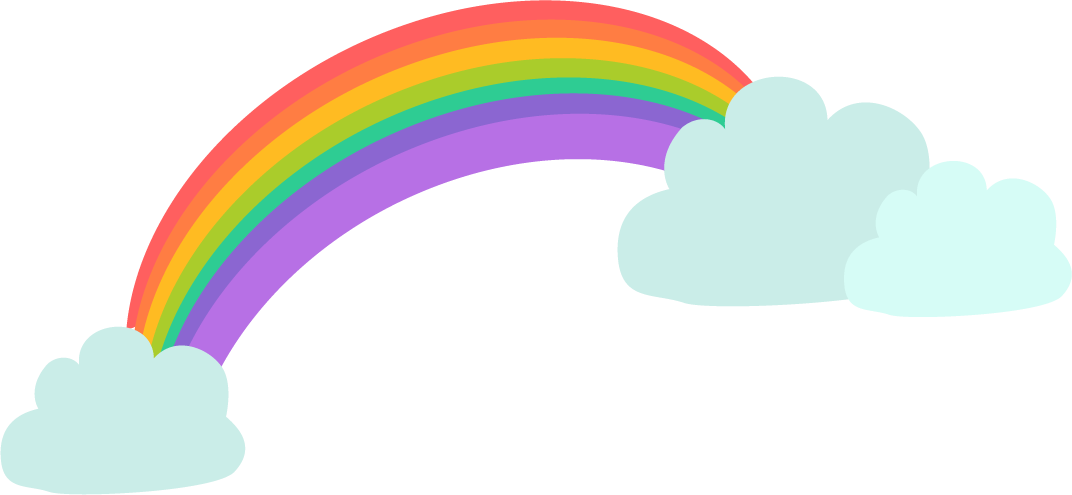 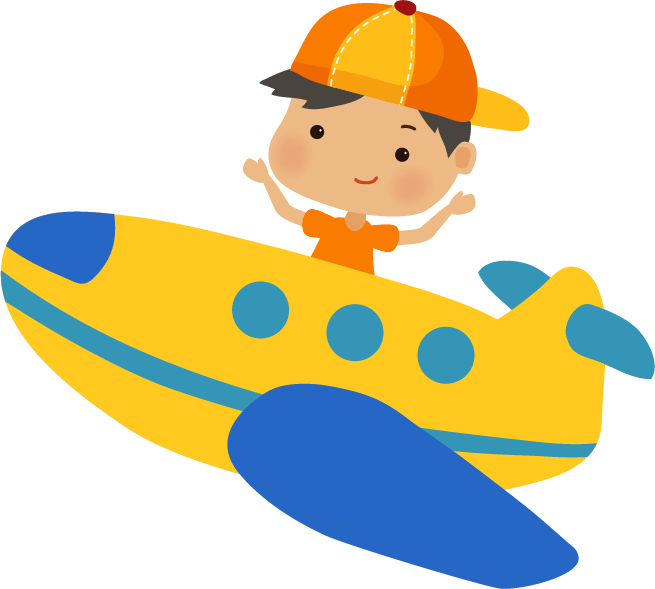 Tạm biệt và 
hẹn gặp lại!
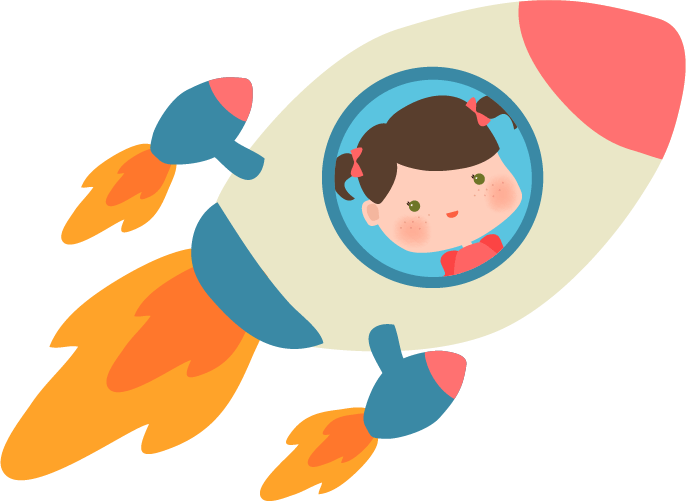 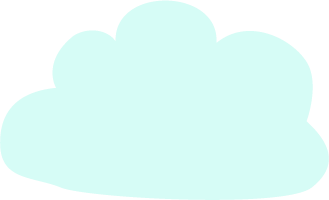 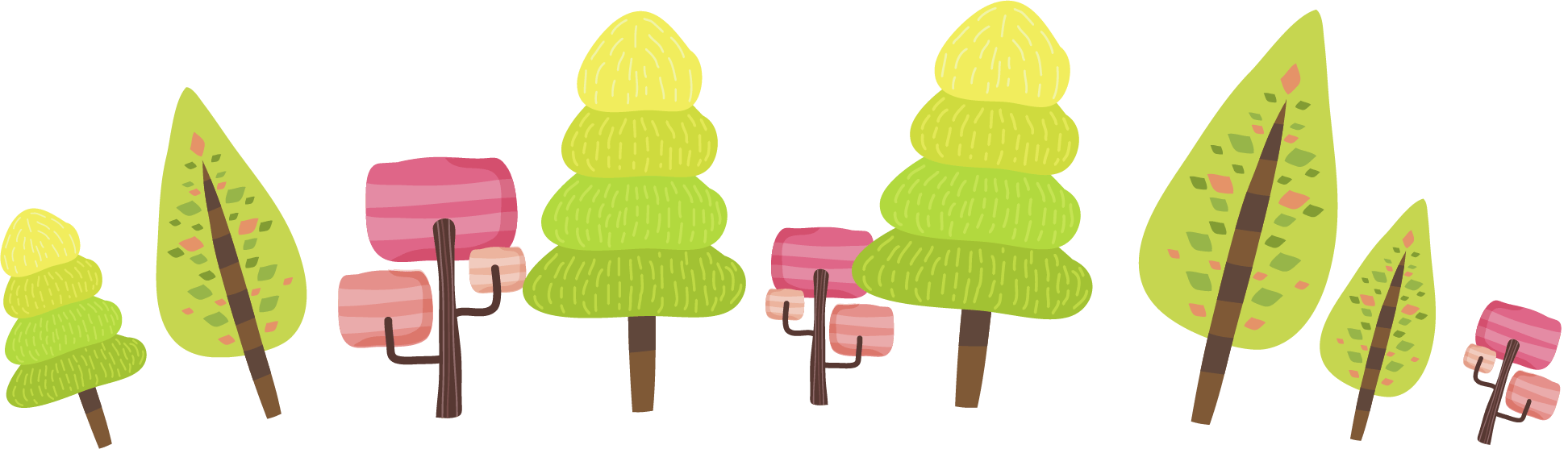 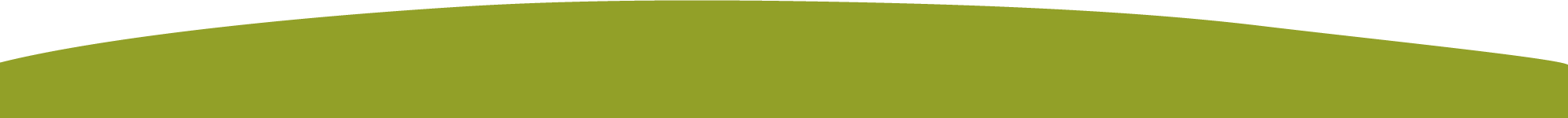